X Series
Campaign 2.0 assets guide - December 2018
Contents
Campaign overview
Campaign creative and content
Static banners 
Animated banners
Social cards
Email headers 
Landing pages
Content assets
2
2
[Speaker Notes: And now,  the 3rd wave of enterprise communications is here
■Bringing the power we have as consumers to the business
■one integrated platform for all customer AND employee interactions
■the system of engagement for contact center AND enterprise voice AND video AND chat
■access to systems of record: CRM, ERP, Help Desk
■all interaction data for more intelligent and continuous improvement of ex and cx   
■One system of engagement provides the lowest TCO and transforms the employee and customer experience 
■The end of “I Don’t Know” and the beginning of moving at the speed of employee and customer expectations]
Campaign overview
[Speaker Notes: Quick Introduction to 8x8 in UK
been in the UK since 2004; one of first players in hosted business VOIP
240 people located in London and Aylesbury; will grow another 70 or so heads in the next 12 months
All functions in UK, tightly integrated organisational on a global basis. Not just a local sales office. We are investing heavily in the best people and systems
Proven Success in leading mid market and enterprise deals eg Regus, Brent Council, Terex
So my message is you have an experienced and capable team at your disposal for thsi major project and business transformation you are going through]
Campaign Objectives
To position 8x8 as the best choice to help companies take advantage of the next generation system of intelligence enterprise engagement for all customer and employee interactions
To communicate “Why 8x8”
Generate leads for X Series
Help convert opportunities
4
4
[Speaker Notes: And now,  the 3rd wave of enterprise communications is here
■Bringing the power we have as consumers to the business
■one integrated platform for all customer AND employee interactions
■the system of engagement for contact center AND enterprise voice AND video AND chat
■access to systems of record: CRM, ERP, Help Desk
■all interaction data for more intelligent and continuous improvement of ex and cx   
■One system of engagement provides the lowest TCO and transforms the employee and customer experience 
■The end of “I Don’t Know” and the beginning of moving at the speed of employee and customer expectations]
Customer Purchase Cycle
The majority of contacts are  expected to be in the awareness  stage of the customer purchase cycle.

The campaign content is designed to  engage contacts in the awareness  stage of the purchase cycle.
Awareness
Interest
Decision
Action
5
5
[Speaker Notes: And now,  the 3rd wave of enterprise communications is here
■Bringing the power we have as consumers to the business
■one integrated platform for all customer AND employee interactions
■the system of engagement for contact center AND enterprise voice AND video AND chat
■access to systems of record: CRM, ERP, Help Desk
■all interaction data for more intelligent and continuous improvement of ex and cx   
■One system of engagement provides the lowest TCO and transforms the employee and customer experience 
■The end of “I Don’t Know” and the beginning of moving at the speed of employee and customer expectations]
Target Audience
6
6
[Speaker Notes: And now,  the 3rd wave of enterprise communications is here
■Bringing the power we have as consumers to the business
■one integrated platform for all customer AND employee interactions
■the system of engagement for contact center AND enterprise voice AND video AND chat
■access to systems of record: CRM, ERP, Help Desk
■all interaction data for more intelligent and continuous improvement of ex and cx   
■One system of engagement provides the lowest TCO and transforms the employee and customer experience 
■The end of “I Don’t Know” and the beginning of moving at the speed of employee and customer expectations]
X Series Campaign Strategy
This campaign is designed to leverage digital marketing strategies to reach a broader audience over the length of the campaign.
Monitoring the level of engagement (opens clicks and downloads) will identify contacts who are most interested and in the topics.
7
7
[Speaker Notes: And now,  the 3rd wave of enterprise communications is here
■Bringing the power we have as consumers to the business
■one integrated platform for all customer AND employee interactions
■the system of engagement for contact center AND enterprise voice AND video AND chat
■access to systems of record: CRM, ERP, Help Desk
■all interaction data for more intelligent and continuous improvement of ex and cx   
■One system of engagement provides the lowest TCO and transforms the employee and customer experience 
■The end of “I Don’t Know” and the beginning of moving at the speed of employee and customer expectations]
X Series Campaign Flow - email
Week 3




Awareness Email 3
Frost & Sullivan Report
Week 4




Awareness Email 4
Gartner Magic Quadrant UCaaS Report
Week 5




Awareness Email 5
Gartner Magic Quadrant CCaaS Report
Week 1




Awareness Email 1
X Series Magazine
Week 2




Awareness Email 2
X Series Solution Overview
Social Media:  Social posts, blog

Banner Ads
8
8
[Speaker Notes: And now,  the 3rd wave of enterprise communications is here
■Bringing the power we have as consumers to the business
■one integrated platform for all customer AND employee interactions
■the system of engagement for contact center AND enterprise voice AND video AND chat
■access to systems of record: CRM, ERP, Help Desk
■all interaction data for more intelligent and continuous improvement of ex and cx   
■One system of engagement provides the lowest TCO and transforms the employee and customer experience 
■The end of “I Don’t Know” and the beginning of moving at the speed of employee and customer expectations]
X Series Campaign Content
9
9
[Speaker Notes: And now,  the 3rd wave of enterprise communications is here
■Bringing the power we have as consumers to the business
■one integrated platform for all customer AND employee interactions
■the system of engagement for contact center AND enterprise voice AND video AND chat
■access to systems of record: CRM, ERP, Help Desk
■all interaction data for more intelligent and continuous improvement of ex and cx   
■One system of engagement provides the lowest TCO and transforms the employee and customer experience 
■The end of “I Don’t Know” and the beginning of moving at the speed of employee and customer expectations]
X Series Campaign Engagement
Monitoring Engagement
Scoring Engagement
Sales Calls & Follow-up
Campaign should be run on a  marketing platform that can  track key actions, such as  email opens, clicks and  downloads
The landing pages are  designed to capture key  contact information prior to  marketing asset download
Contact information  submitted in the form will be  sent to you via email
Track which contacts are  opening the emails and  downloading content
Recommended lead scoring:
1 point for opens
2 points for clicks on  email CTAs
5 points for each download
Calculate the cumulative  scores for each prospect and  prioritize for sales follow-up
Throughout the campaign,  prospects may respond to  one or more emails with an  invitation to contact them or  to request additional info.
The sales team should follow  up with those prospects via  email or phone
Unsolicited follow-up calls  should be avoided until after  the lead scores have been  finalized
10
10
Campaign creative
[Speaker Notes: Quick Introduction to 8x8 in UK
been in the UK since 2004; one of first players in hosted business VOIP
240 people located in London and Aylesbury; will grow another 70 or so heads in the next 12 months
All functions in UK, tightly integrated organisational on a global basis. Not just a local sales office. We are investing heavily in the best people and systems
Proven Success in leading mid market and enterprise deals eg Regus, Brent Council, Terex
So my message is you have an experienced and capable team at your disposal for thsi major project and business transformation you are going through]
Creative Assets – Static Banner Ads – X Series Magazine
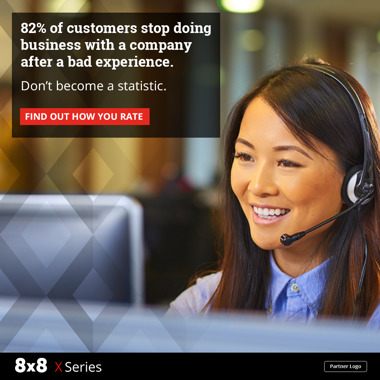 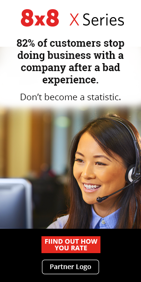 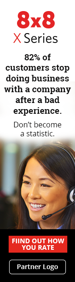 12
12
[Speaker Notes: And now,  the 3rd wave of enterprise communications is here
■Bringing the power we have as consumers to the business
■one integrated platform for all customer AND employee interactions
■the system of engagement for contact center AND enterprise voice AND video AND chat
■access to systems of record: CRM, ERP, Help Desk
■all interaction data for more intelligent and continuous improvement of ex and cx   
■One system of engagement provides the lowest TCO and transforms the employee and customer experience 
■The end of “I Don’t Know” and the beginning of moving at the speed of employee and customer expectations]
Creative Assets – Static Banner Ads – X Series Solution Overview
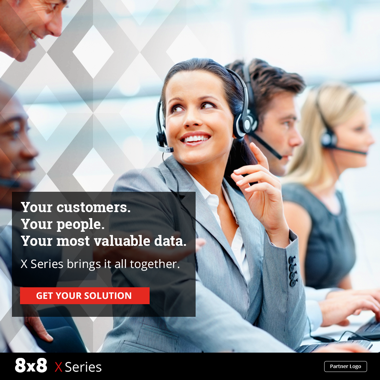 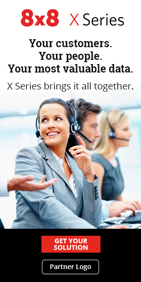 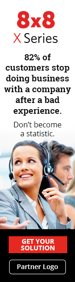 13
13
[Speaker Notes: And now,  the 3rd wave of enterprise communications is here
■Bringing the power we have as consumers to the business
■one integrated platform for all customer AND employee interactions
■the system of engagement for contact center AND enterprise voice AND video AND chat
■access to systems of record: CRM, ERP, Help Desk
■all interaction data for more intelligent and continuous improvement of ex and cx   
■One system of engagement provides the lowest TCO and transforms the employee and customer experience 
■The end of “I Don’t Know” and the beginning of moving at the speed of employee and customer expectations]
Creative Assets – Static Banner Ads – Frost & Sullivan Report
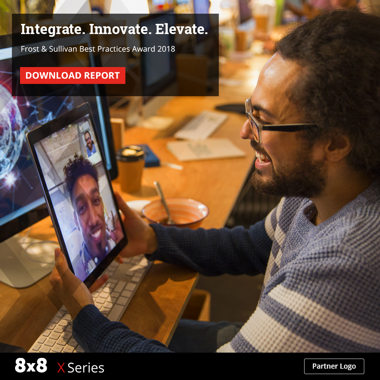 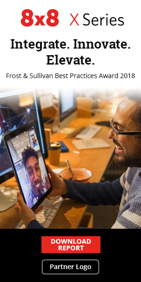 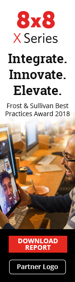 14
14
[Speaker Notes: And now,  the 3rd wave of enterprise communications is here
■Bringing the power we have as consumers to the business
■one integrated platform for all customer AND employee interactions
■the system of engagement for contact center AND enterprise voice AND video AND chat
■access to systems of record: CRM, ERP, Help Desk
■all interaction data for more intelligent and continuous improvement of ex and cx   
■One system of engagement provides the lowest TCO and transforms the employee and customer experience 
■The end of “I Don’t Know” and the beginning of moving at the speed of employee and customer expectations]
Creative Assets – Static Banner Ads – Gartner Magic Quadrant UCaaS Report
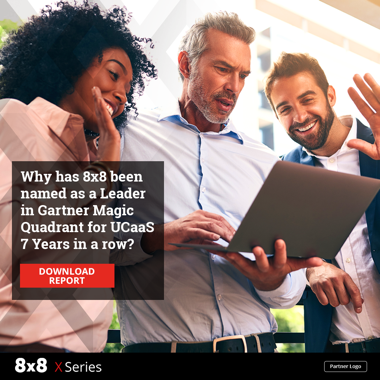 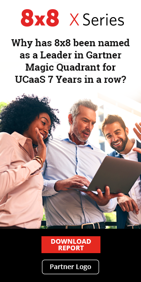 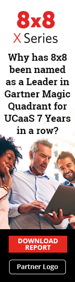 15
15
[Speaker Notes: And now,  the 3rd wave of enterprise communications is here
■Bringing the power we have as consumers to the business
■one integrated platform for all customer AND employee interactions
■the system of engagement for contact center AND enterprise voice AND video AND chat
■access to systems of record: CRM, ERP, Help Desk
■all interaction data for more intelligent and continuous improvement of ex and cx   
■One system of engagement provides the lowest TCO and transforms the employee and customer experience 
■The end of “I Don’t Know” and the beginning of moving at the speed of employee and customer expectations]
Creative Assets – Static Banner Ads – Gartner Magic Quadrant CCaaS Report
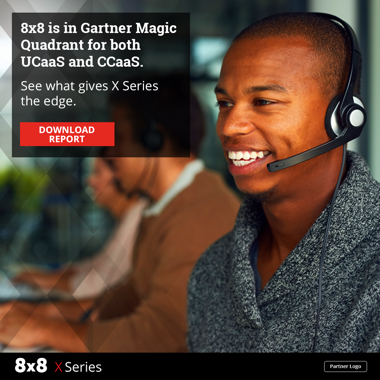 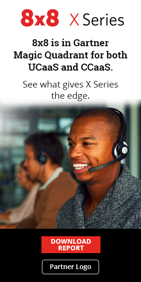 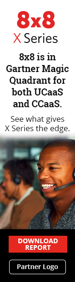 16
16
[Speaker Notes: And now,  the 3rd wave of enterprise communications is here
■Bringing the power we have as consumers to the business
■one integrated platform for all customer AND employee interactions
■the system of engagement for contact center AND enterprise voice AND video AND chat
■access to systems of record: CRM, ERP, Help Desk
■all interaction data for more intelligent and continuous improvement of ex and cx   
■One system of engagement provides the lowest TCO and transforms the employee and customer experience 
■The end of “I Don’t Know” and the beginning of moving at the speed of employee and customer expectations]
Creative Assets – Animated Ads – X Series Magazine
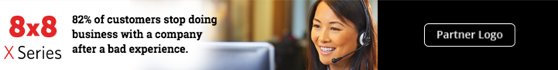 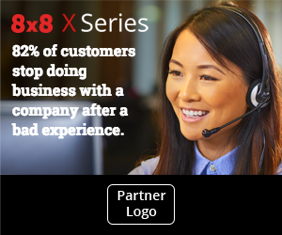 17
17
[Speaker Notes: And now,  the 3rd wave of enterprise communications is here
■Bringing the power we have as consumers to the business
■one integrated platform for all customer AND employee interactions
■the system of engagement for contact center AND enterprise voice AND video AND chat
■access to systems of record: CRM, ERP, Help Desk
■all interaction data for more intelligent and continuous improvement of ex and cx   
■One system of engagement provides the lowest TCO and transforms the employee and customer experience 
■The end of “I Don’t Know” and the beginning of moving at the speed of employee and customer expectations]
Creative Assets – Animated Ads – X Series Solution Overview
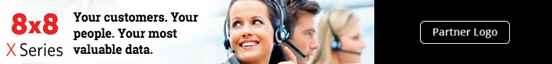 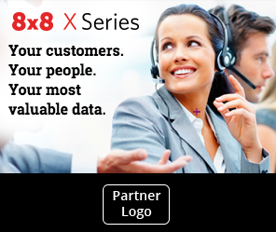 18
18
[Speaker Notes: And now,  the 3rd wave of enterprise communications is here
■Bringing the power we have as consumers to the business
■one integrated platform for all customer AND employee interactions
■the system of engagement for contact center AND enterprise voice AND video AND chat
■access to systems of record: CRM, ERP, Help Desk
■all interaction data for more intelligent and continuous improvement of ex and cx   
■One system of engagement provides the lowest TCO and transforms the employee and customer experience 
■The end of “I Don’t Know” and the beginning of moving at the speed of employee and customer expectations]
Creative Assets – Animated Ads – Frost & Sullivan Report
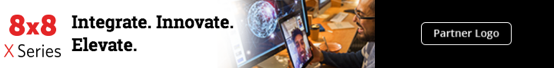 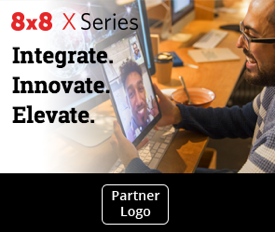 19
19
[Speaker Notes: And now,  the 3rd wave of enterprise communications is here
■Bringing the power we have as consumers to the business
■one integrated platform for all customer AND employee interactions
■the system of engagement for contact center AND enterprise voice AND video AND chat
■access to systems of record: CRM, ERP, Help Desk
■all interaction data for more intelligent and continuous improvement of ex and cx   
■One system of engagement provides the lowest TCO and transforms the employee and customer experience 
■The end of “I Don’t Know” and the beginning of moving at the speed of employee and customer expectations]
Creative Assets – Animated Ads – Gartner Magic Quadrant UCaaS Report
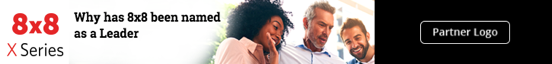 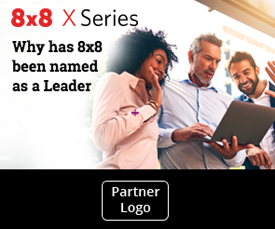 20
20
[Speaker Notes: And now,  the 3rd wave of enterprise communications is here
■Bringing the power we have as consumers to the business
■one integrated platform for all customer AND employee interactions
■the system of engagement for contact center AND enterprise voice AND video AND chat
■access to systems of record: CRM, ERP, Help Desk
■all interaction data for more intelligent and continuous improvement of ex and cx   
■One system of engagement provides the lowest TCO and transforms the employee and customer experience 
■The end of “I Don’t Know” and the beginning of moving at the speed of employee and customer expectations]
Creative Assets – Animated Ads – Gartner Magic Quadrant CCaaS Report
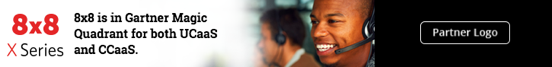 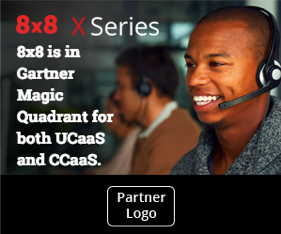 21
21
[Speaker Notes: And now,  the 3rd wave of enterprise communications is here
■Bringing the power we have as consumers to the business
■one integrated platform for all customer AND employee interactions
■the system of engagement for contact center AND enterprise voice AND video AND chat
■access to systems of record: CRM, ERP, Help Desk
■all interaction data for more intelligent and continuous improvement of ex and cx   
■One system of engagement provides the lowest TCO and transforms the employee and customer experience 
■The end of “I Don’t Know” and the beginning of moving at the speed of employee and customer expectations]
Creative Assets – Social Cards – X Series Magazine
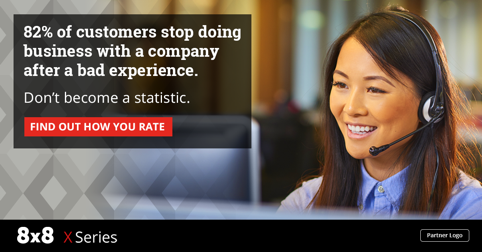 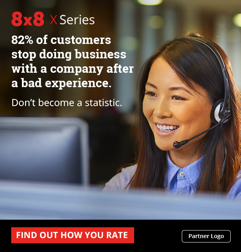 22
22
[Speaker Notes: And now,  the 3rd wave of enterprise communications is here
■Bringing the power we have as consumers to the business
■one integrated platform for all customer AND employee interactions
■the system of engagement for contact center AND enterprise voice AND video AND chat
■access to systems of record: CRM, ERP, Help Desk
■all interaction data for more intelligent and continuous improvement of ex and cx   
■One system of engagement provides the lowest TCO and transforms the employee and customer experience 
■The end of “I Don’t Know” and the beginning of moving at the speed of employee and customer expectations]
Creative Assets – Social Cards – X Series Solution Overview
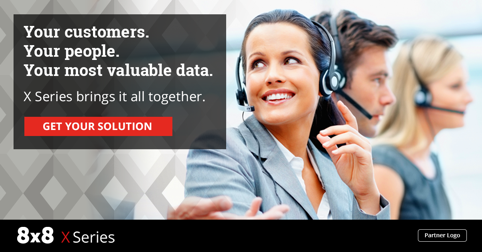 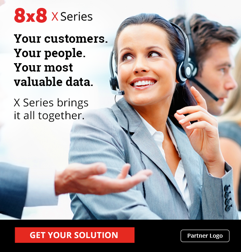 23
23
[Speaker Notes: And now,  the 3rd wave of enterprise communications is here
■Bringing the power we have as consumers to the business
■one integrated platform for all customer AND employee interactions
■the system of engagement for contact center AND enterprise voice AND video AND chat
■access to systems of record: CRM, ERP, Help Desk
■all interaction data for more intelligent and continuous improvement of ex and cx   
■One system of engagement provides the lowest TCO and transforms the employee and customer experience 
■The end of “I Don’t Know” and the beginning of moving at the speed of employee and customer expectations]
Creative Assets – Social Cards – Frost & Sullivan Report
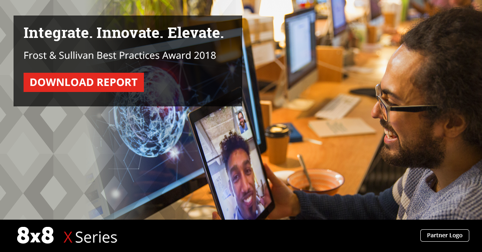 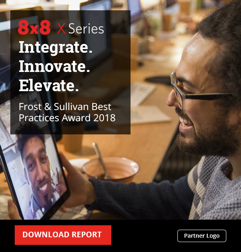 24
24
[Speaker Notes: And now,  the 3rd wave of enterprise communications is here
■Bringing the power we have as consumers to the business
■one integrated platform for all customer AND employee interactions
■the system of engagement for contact center AND enterprise voice AND video AND chat
■access to systems of record: CRM, ERP, Help Desk
■all interaction data for more intelligent and continuous improvement of ex and cx   
■One system of engagement provides the lowest TCO and transforms the employee and customer experience 
■The end of “I Don’t Know” and the beginning of moving at the speed of employee and customer expectations]
Creative Assets – Social Cards – Gartner Magic Quadrant UCaaS Report
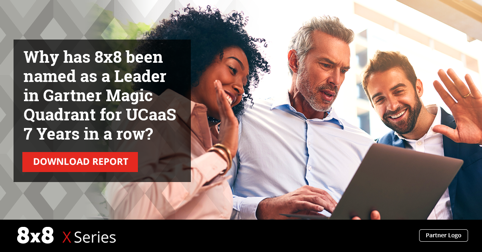 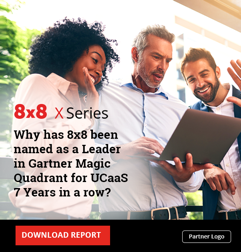 25
25
[Speaker Notes: And now,  the 3rd wave of enterprise communications is here
■Bringing the power we have as consumers to the business
■one integrated platform for all customer AND employee interactions
■the system of engagement for contact center AND enterprise voice AND video AND chat
■access to systems of record: CRM, ERP, Help Desk
■all interaction data for more intelligent and continuous improvement of ex and cx   
■One system of engagement provides the lowest TCO and transforms the employee and customer experience 
■The end of “I Don’t Know” and the beginning of moving at the speed of employee and customer expectations]
Creative Assets – Social Cards – Gartner Magic Quadrant CCaaS Report
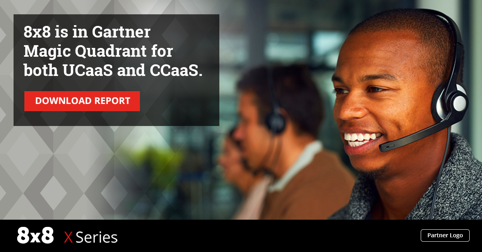 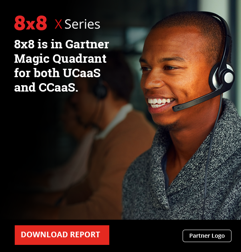 26
26
[Speaker Notes: And now,  the 3rd wave of enterprise communications is here
■Bringing the power we have as consumers to the business
■one integrated platform for all customer AND employee interactions
■the system of engagement for contact center AND enterprise voice AND video AND chat
■access to systems of record: CRM, ERP, Help Desk
■all interaction data for more intelligent and continuous improvement of ex and cx   
■One system of engagement provides the lowest TCO and transforms the employee and customer experience 
■The end of “I Don’t Know” and the beginning of moving at the speed of employee and customer expectations]
Creative Assets – Email – X Series Magazine
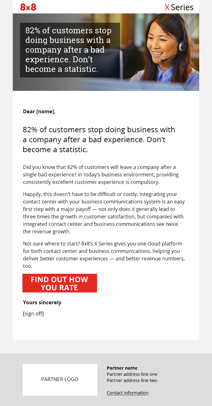 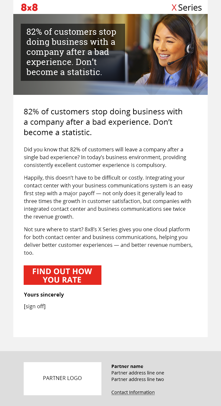 27
27
[Speaker Notes: And now,  the 3rd wave of enterprise communications is here
■Bringing the power we have as consumers to the business
■one integrated platform for all customer AND employee interactions
■the system of engagement for contact center AND enterprise voice AND video AND chat
■access to systems of record: CRM, ERP, Help Desk
■all interaction data for more intelligent and continuous improvement of ex and cx   
■One system of engagement provides the lowest TCO and transforms the employee and customer experience 
■The end of “I Don’t Know” and the beginning of moving at the speed of employee and customer expectations]
Creative Assets – Email – X Series Solution Overview
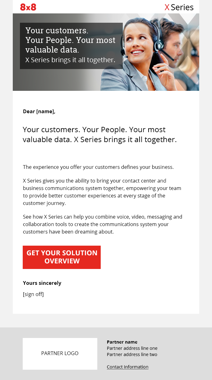 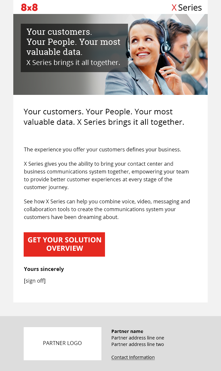 28
28
[Speaker Notes: And now,  the 3rd wave of enterprise communications is here
■Bringing the power we have as consumers to the business
■one integrated platform for all customer AND employee interactions
■the system of engagement for contact center AND enterprise voice AND video AND chat
■access to systems of record: CRM, ERP, Help Desk
■all interaction data for more intelligent and continuous improvement of ex and cx   
■One system of engagement provides the lowest TCO and transforms the employee and customer experience 
■The end of “I Don’t Know” and the beginning of moving at the speed of employee and customer expectations]
Creative Assets – Email – Frost & Sullivan Report
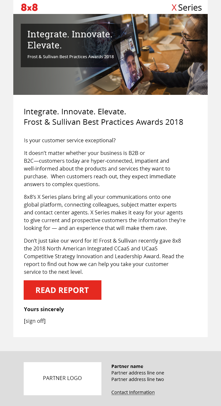 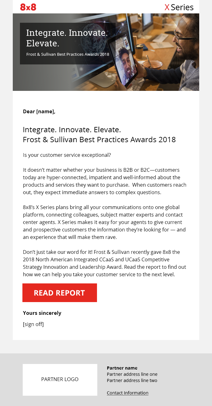 29
29
[Speaker Notes: And now,  the 3rd wave of enterprise communications is here
■Bringing the power we have as consumers to the business
■one integrated platform for all customer AND employee interactions
■the system of engagement for contact center AND enterprise voice AND video AND chat
■access to systems of record: CRM, ERP, Help Desk
■all interaction data for more intelligent and continuous improvement of ex and cx   
■One system of engagement provides the lowest TCO and transforms the employee and customer experience 
■The end of “I Don’t Know” and the beginning of moving at the speed of employee and customer expectations]
Creative Assets – Email – Gartner Magic Quadrant UCaaS Report
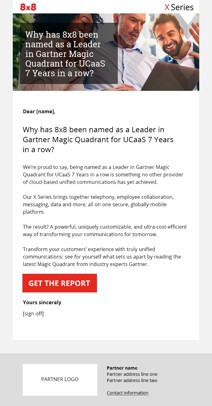 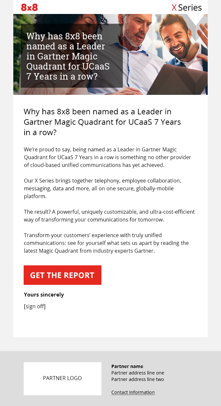 30
30
[Speaker Notes: And now,  the 3rd wave of enterprise communications is here
■Bringing the power we have as consumers to the business
■one integrated platform for all customer AND employee interactions
■the system of engagement for contact center AND enterprise voice AND video AND chat
■access to systems of record: CRM, ERP, Help Desk
■all interaction data for more intelligent and continuous improvement of ex and cx   
■One system of engagement provides the lowest TCO and transforms the employee and customer experience 
■The end of “I Don’t Know” and the beginning of moving at the speed of employee and customer expectations]
Creative Assets – Email – Gartner Magic Quadrant CCaaS Report
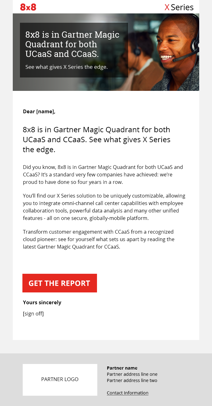 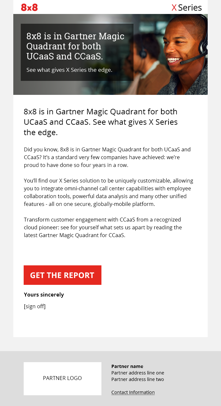 31
31
[Speaker Notes: And now,  the 3rd wave of enterprise communications is here
■Bringing the power we have as consumers to the business
■one integrated platform for all customer AND employee interactions
■the system of engagement for contact center AND enterprise voice AND video AND chat
■access to systems of record: CRM, ERP, Help Desk
■all interaction data for more intelligent and continuous improvement of ex and cx   
■One system of engagement provides the lowest TCO and transforms the employee and customer experience 
■The end of “I Don’t Know” and the beginning of moving at the speed of employee and customer expectations]
Creative Assets – Landing Page – X Series Magazine
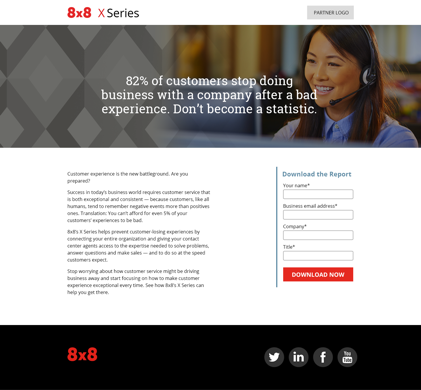 32
32
[Speaker Notes: And now,  the 3rd wave of enterprise communications is here
■Bringing the power we have as consumers to the business
■one integrated platform for all customer AND employee interactions
■the system of engagement for contact center AND enterprise voice AND video AND chat
■access to systems of record: CRM, ERP, Help Desk
■all interaction data for more intelligent and continuous improvement of ex and cx   
■One system of engagement provides the lowest TCO and transforms the employee and customer experience 
■The end of “I Don’t Know” and the beginning of moving at the speed of employee and customer expectations]
Creative Assets – Landing Page – X Series Solution Overview
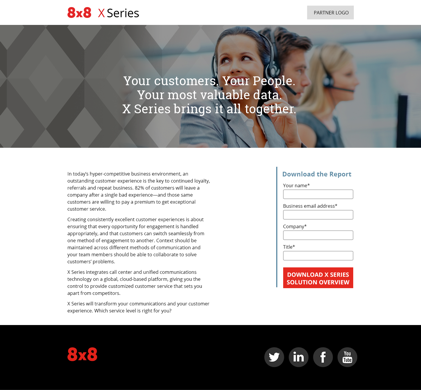 33
33
[Speaker Notes: And now,  the 3rd wave of enterprise communications is here
■Bringing the power we have as consumers to the business
■one integrated platform for all customer AND employee interactions
■the system of engagement for contact center AND enterprise voice AND video AND chat
■access to systems of record: CRM, ERP, Help Desk
■all interaction data for more intelligent and continuous improvement of ex and cx   
■One system of engagement provides the lowest TCO and transforms the employee and customer experience 
■The end of “I Don’t Know” and the beginning of moving at the speed of employee and customer expectations]
Creative Assets – Landing Page – Frost & Sullivan Report
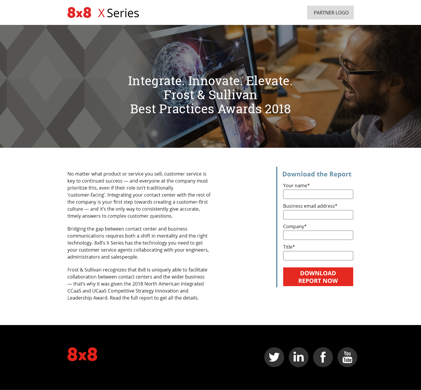 34
34
[Speaker Notes: And now,  the 3rd wave of enterprise communications is here
■Bringing the power we have as consumers to the business
■one integrated platform for all customer AND employee interactions
■the system of engagement for contact center AND enterprise voice AND video AND chat
■access to systems of record: CRM, ERP, Help Desk
■all interaction data for more intelligent and continuous improvement of ex and cx   
■One system of engagement provides the lowest TCO and transforms the employee and customer experience 
■The end of “I Don’t Know” and the beginning of moving at the speed of employee and customer expectations]
Creative Assets – Landing Page – Gartner Magic Quadrant UCaaS Report
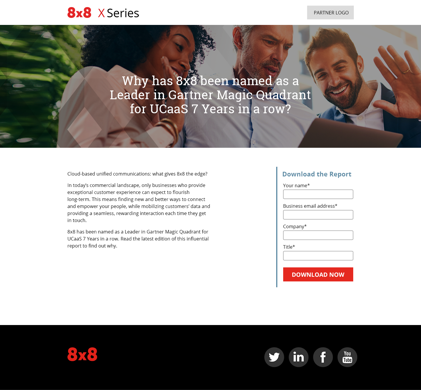 35
35
[Speaker Notes: And now,  the 3rd wave of enterprise communications is here
■Bringing the power we have as consumers to the business
■one integrated platform for all customer AND employee interactions
■the system of engagement for contact center AND enterprise voice AND video AND chat
■access to systems of record: CRM, ERP, Help Desk
■all interaction data for more intelligent and continuous improvement of ex and cx   
■One system of engagement provides the lowest TCO and transforms the employee and customer experience 
■The end of “I Don’t Know” and the beginning of moving at the speed of employee and customer expectations]
Creative Assets – Landing Page – Gartner Magic Quadrant CCaaS Report
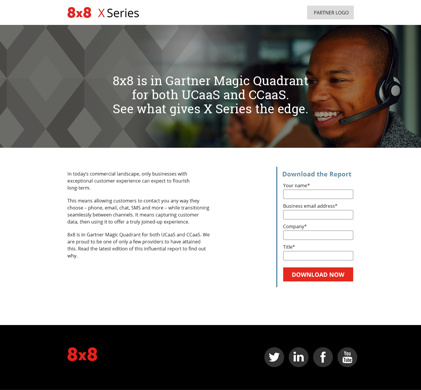 36
36
[Speaker Notes: And now,  the 3rd wave of enterprise communications is here
■Bringing the power we have as consumers to the business
■one integrated platform for all customer AND employee interactions
■the system of engagement for contact center AND enterprise voice AND video AND chat
■access to systems of record: CRM, ERP, Help Desk
■all interaction data for more intelligent and continuous improvement of ex and cx   
■One system of engagement provides the lowest TCO and transforms the employee and customer experience 
■The end of “I Don’t Know” and the beginning of moving at the speed of employee and customer expectations]
Creative Assets - Social Cards Examples of social cards for use on Twitter and LinkedIn
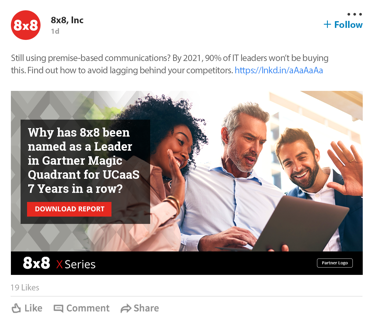 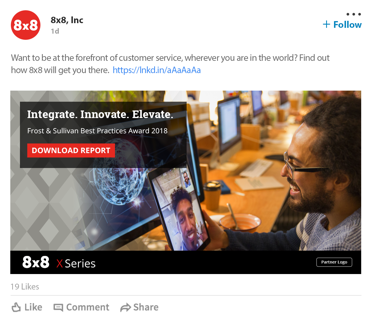 37
37
[Speaker Notes: And now,  the 3rd wave of enterprise communications is here
■Bringing the power we have as consumers to the business
■one integrated platform for all customer AND employee interactions
■the system of engagement for contact center AND enterprise voice AND video AND chat
■access to systems of record: CRM, ERP, Help Desk
■all interaction data for more intelligent and continuous improvement of ex and cx   
■One system of engagement provides the lowest TCO and transforms the employee and customer experience 
■The end of “I Don’t Know” and the beginning of moving at the speed of employee and customer expectations]
Content Assets
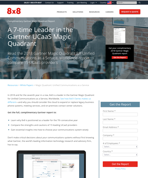 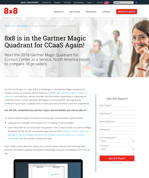 Gartner /  UCaaS report
Gartner /  CCaaS report
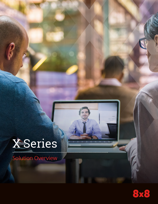 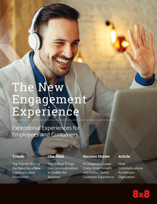 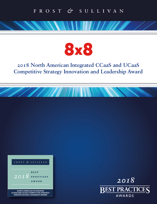 X Series Magazine
Frost & Sullivan report
X Series solution overview
25
[Speaker Notes: And now,  the 3rd wave of enterprise communications is here
■Bringing the power we have as consumers to the business
■one integrated platform for all customer AND employee interactions
■the system of engagement for contact center AND enterprise voice AND video AND chat
■access to systems of record: CRM, ERP, Help Desk
■all interaction data for more intelligent and continuous improvement of ex and cx   
■One system of engagement provides the lowest TCO and transforms the employee and customer experience 
■The end of “I Don’t Know” and the beginning of moving at the speed of employee and customer expectations]
Call Script
Use this call script as a discussion framework when following up on leads
39
39
39
Implementation guidance
[Speaker Notes: Quick Introduction to 8x8 in UK
been in the UK since 2004; one of first players in hosted business VOIP
240 people located in London and Aylesbury; will grow another 70 or so heads in the next 12 months
All functions in UK, tightly integrated organisational on a global basis. Not just a local sales office. We are investing heavily in the best people and systems
Proven Success in leading mid market and enterprise deals eg Regus, Brent Council, Terex
So my message is you have an experienced and capable team at your disposal for thsi major project and business transformation you are going through]
Campaign Planner
*Note: If you do not currently use an email automation platform, Constant Contact and MailChimp
are the most common platforms used for these campaigns.
34
HTML Email Instructions
General instructions
All fine (5) emails in this campaign are graphical HTML emails designed to capture the  reader’s attention. Other than the limited edits identified below, no changes should be  made to the design layout, images, or the HTML code.
Edit #1 - Co-branding and logo placement
Each email has a block for you to add your company logo and contact information. The  layout for this block should remain consistent across all emails with the logo on the left  side followed by your contact information on the right.
Edit #2 – Customizing the embedded hyperlinks
The image block for your logo has a placeholder for you to embed a link back to your  home page. Additionally, the CTA (Call-to-Action) button links in emails must be replaced  with a link to the landing page.
Note that both of the above changes should be performed by someone skilled in creating and editing  HTML emails so as not to break any of the surrounding code. Each email has comments surrounding the  lines to be edited. Once the edits have been completed and successfully tested, these comments should  be deleted to ensure they don’t impact your deliverability to the inbox.
General Landing Page Implementation Instructions
This landing page is designed to be integrated into your website so your branding is  preserved. It is also designed to alert you via email each time a visitor downloads one  of the assets. You will need to provide your webmaster with the email address where  you want these alerts to be delivered.
Your webmaster will need to create and test these landing pages before the emails  are scheduled to be sent out. There are 2 indicators the test was successful.
The entire landing page is displayed properly with no scroll bars.
The alert email arrives in your designated email box shortly after you’ve  downloaded the asset.
Webmaster Instructions
The HTML code for the iframes is located at the bottom of this page. The items displayed in  red will need to be edited:
SIZE
The iframe will display properly without scrollbars when the width is set to 1200  and the height is set to 1750. The form is responsive so you can set the iframe to  a narrower width if necessary.
At narrower widths the height may need to be changed to 2300 to prevent  scrollbars from reappearing.
EMAIL PARAM
The email address should be updated to the address provided by your sales team.
Important Note: The email address must be formatted as plain text  (yourmailbox@mailserverdomain.com). The email server cannot send notices to email  addresses that have been encoded. Please conduct several tests to ensure you are  successfully receiving the notification emails each time the web form is completed.
iFrame Code: Landing Page 1
The section displayed in red will need to be edited.
Landing Page 1 – X-Series Magazine
<iframesrc="https://www.8x8.com/8/why-8x8-x-series-magazine/?email=name@domain.com"  name="frame1" scrolling="yes" frameborder="no" align="center"width="1200" height="1750" ></iframe>
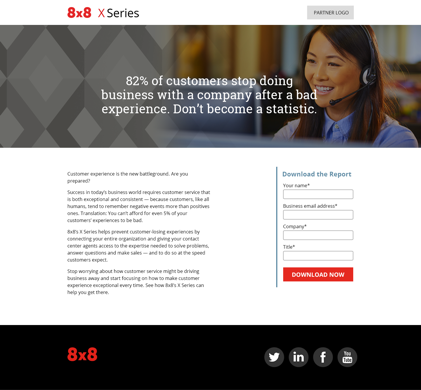 iFrame Code: Landing Page 2
The section displayed in red will need to be edited.
Landing Page 2 – X Series Solution Overview
<iframesrc="https://www.8x8.com/8/why-8x8-x-series-solution-overview/?email=name@domain.com"  name="frame1" scrolling="yes" frameborder="no" align="center"width="1200" height="1750" ></iframe>
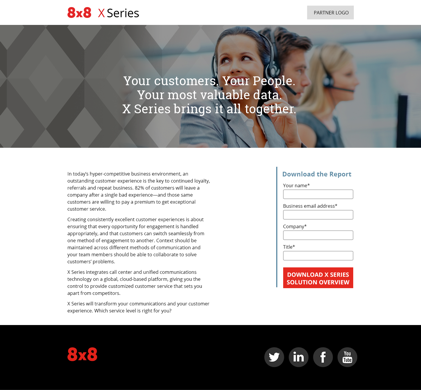 iFrame Code: Landing Page 3
The section displayed in red will need to be edited.
Landing Page 3 – Frost & Sullivan Report
<iframesrc="https://www.8x8.com/8/why-8x8-x-series-frost-and-sullivan-report/?email=name@domain.com"  name="frame1" scrolling="yes" frameborder="no" align="center"width="1200" height="1750" ></iframe>
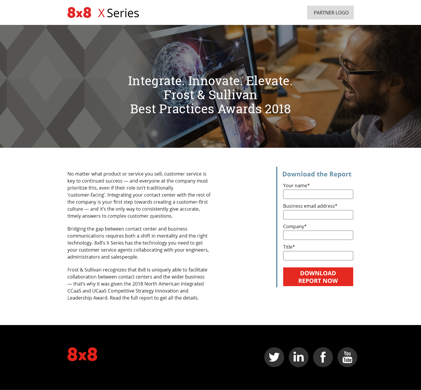 iFrame Code: Landing Page 4
The section displayed in red will need to be edited.
Landing Page 4 – Gartner Magic Quadrant UCaaS Report
<iframesrc="https://www.8x8.com/8/why-8x8-x-series-gartner-mq-ucaas-report/?email=name@domain.com"  name="frame1" scrolling="yes" frameborder="no" align="center"width="1200" height="1750" ></iframe>
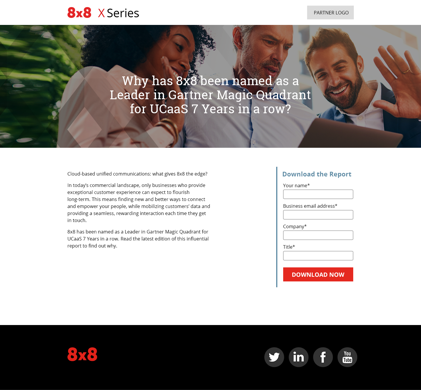 iFrame Code: Landing Page 5
The section displayed in red will need to be edited.
Landing Page 5 – Gartner Magic Quadrant CCaaS Report
<iframesrc="https://www.8x8.com/8/why-8x8-x-series-gartner-mq-ccaas-report/?email=name@domain.com"  name="frame1" scrolling="yes" frameborder="no" align="center"width="1200" height="1750" ></iframe>
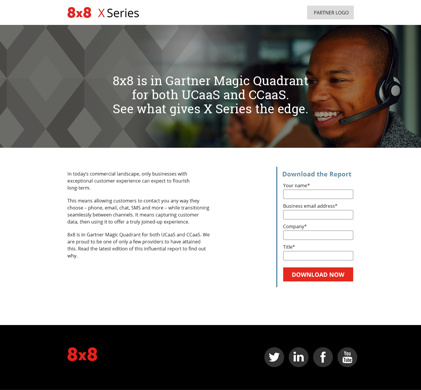 Thank you
[Speaker Notes: Quick Introduction to 8x8 in UK
been in the UK since 2004; one of first players in hosted business VOIP
240 people located in London and Aylesbury; will grow another 70 or so heads in the next 12 months
All functions in UK, tightly integrated organisational on a global basis. Not just a local sales office. We are investing heavily in the best people and systems
Proven Success in leading mid market and enterprise deals eg Regus, Brent Council, Terex
So my message is you have an experienced and capable team at your disposal for thsi major project and business transformation you are going through]